To show my understanding, I can comment, with evidence, on the content and form of short and extended texts, and respond to literal, inferential and evaluative questions and other types of close reading tasks.  ENG 3-17a

Through developing my knowledge of context clues, punctuation, grammar and layout, I can read unfamiliar texts with increasing fluency, understanding and expression. ENG 3-12a

I can select and use the strategies and resources  I find most useful before  I read, and as I read, to monitor and check my understanding. LIT 3-13a

I can use a range of strategies and resources and spell  most of the words I need  to use, including specialist vocabulary, and ensure  that my spelling is accurate. LIT 3-21
Core Course 
S1 – 3/3
Word Choice – identifying, denotation, connotation
Working with words -  Synonyms/  antonyms/ prefixes/ suffixes/ root words/ jargon 
Spelling strategies homework 
Figures of speech homework
Practice exercise 2 – ‘King Tut’s Tomb’
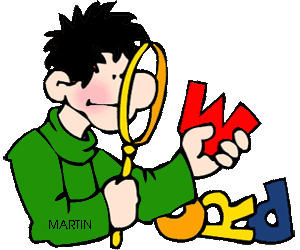 Word Choice
Learning Intentions
To explain why authors choose certain words
To identify effective word choice
To define words and explain the effect they have

Success Criteria
To comment on a number of examples of author word choice
To complete questions on a passage
Starter:
Discuss in your groups or pairs.

How can you tell when you are reading a well-written text? What has the author done to achieve this?
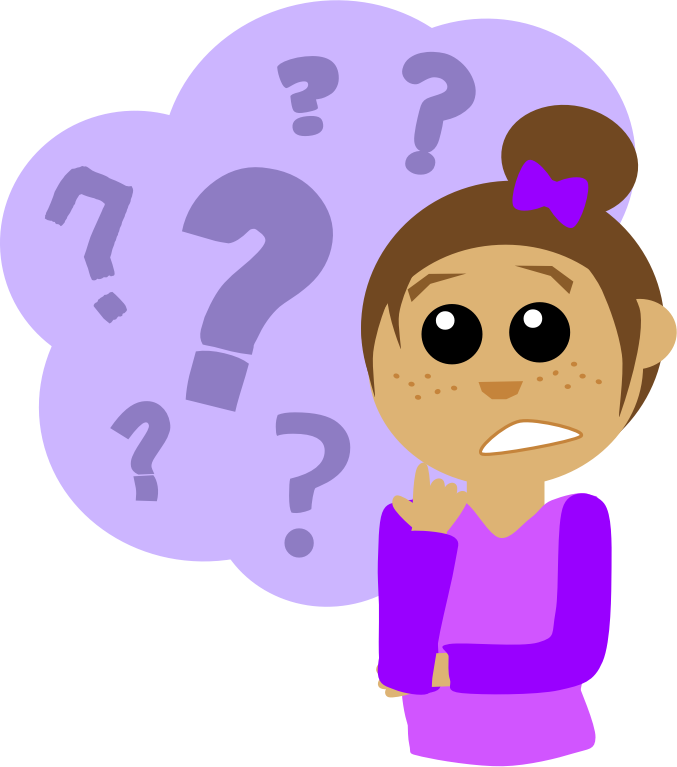 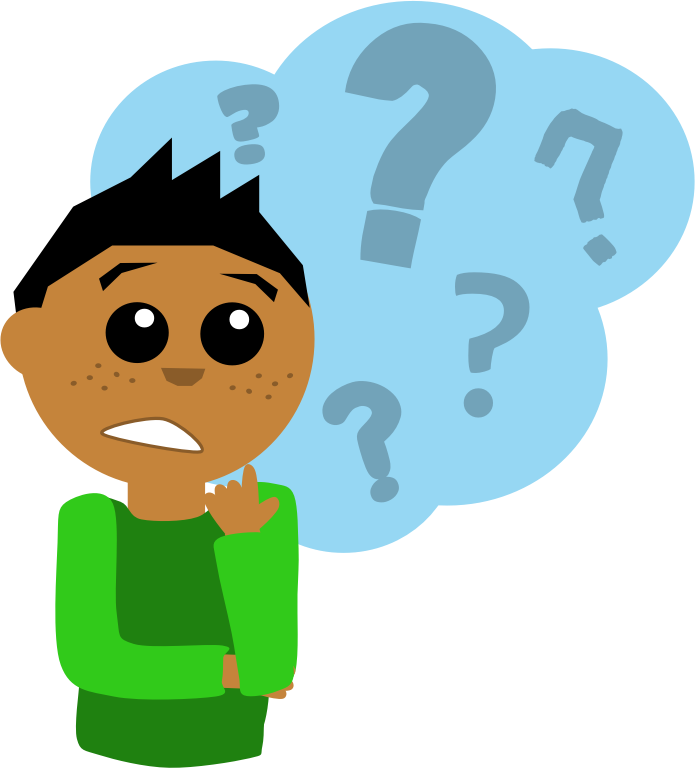 Many words in the English language mean basically the same thing. The reasons we have so many, though, is that each one has its own little layers of meaning. 

For example, have a look at these adjectives which describe something as physically attractive:
beautiful
gorgeous
handsome
Pretty

Task 1 – with partners/in groups
What do you think the differences are between these four adjectives?
A writer who has a rich, varied and wide vocabulary is able to make clever decisions about the skill we call word choice.

Of course, all the words that a writer uses are chosen in some way, but when we talk about word choice as a technique we mean that certain words are very carefully and deliberately chosen to have a particular effect or impact on the reader, or to suggest a particular meaning.
As a reader and writer yourself, you need to be able to understand what a word means first. This is called being able to identify the denotation. This is the literal meaning of the word – what it means in the dictionary.
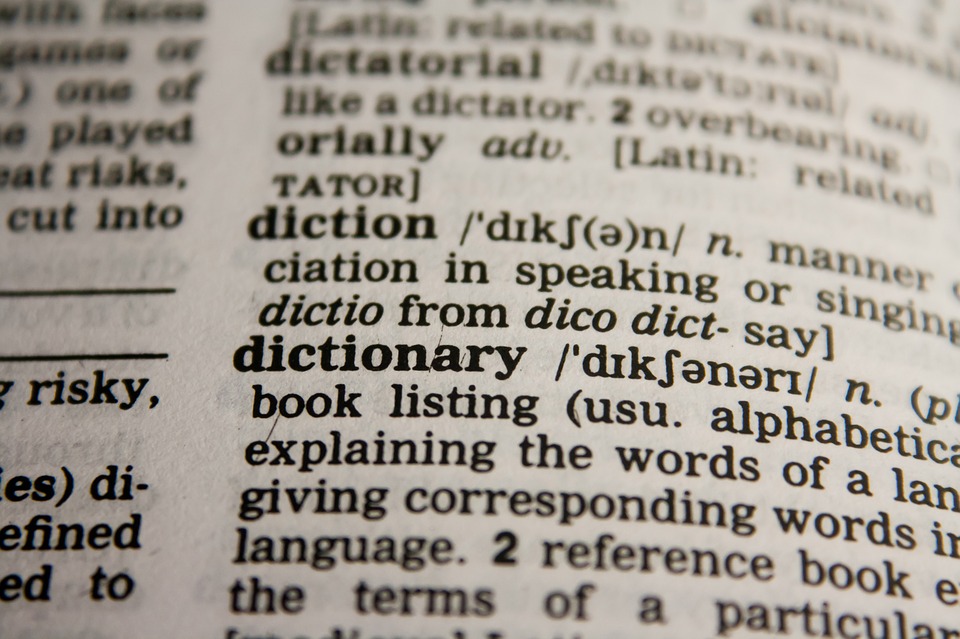 Let us think about how we go somewhere on our feet. The simplest, most basic word we have for that action is ‘walk’. This word means that someone goes somewhere by putting one foot in front of the other, again and again, until they end up where they want to be.

Task Two – The Denotation (meaning)
But there are lots of other verbs that convey (show) similar. Define the following words:
a) stroll	b) stagger
c) strut	d) stride
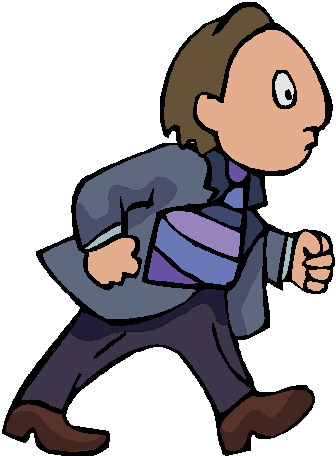 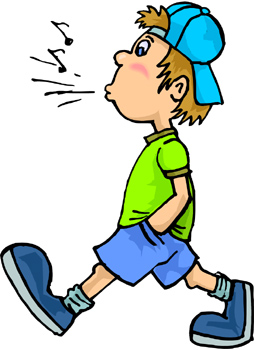 After you have proved that you understand the denotation of the word, you have another important step. You need to explain the connotations of the word. Basically, you have to explain what this word suggests. 

Task Three – The Connotation (suggests)
Imagine the words below describing the movement of a boy who is late to class. Explain the connotations:
a) stroll	b) stagger
c) strut	d) stride
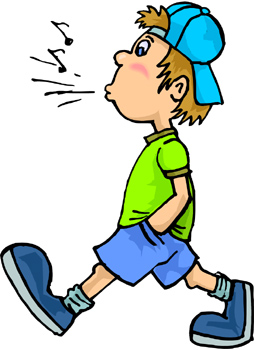 Task Four – Connotation Street
Answer the following questions.

What does the word ‘gobbled’ suggest about the way someone eats?
What does the word ‘nibbled’ suggest about the way someone eats.
What does the word ‘aroma’ suggest about a smell?
What does the word ‘stink’ suggest about a smell?